Pests and diseases associated with fruit and vegetables
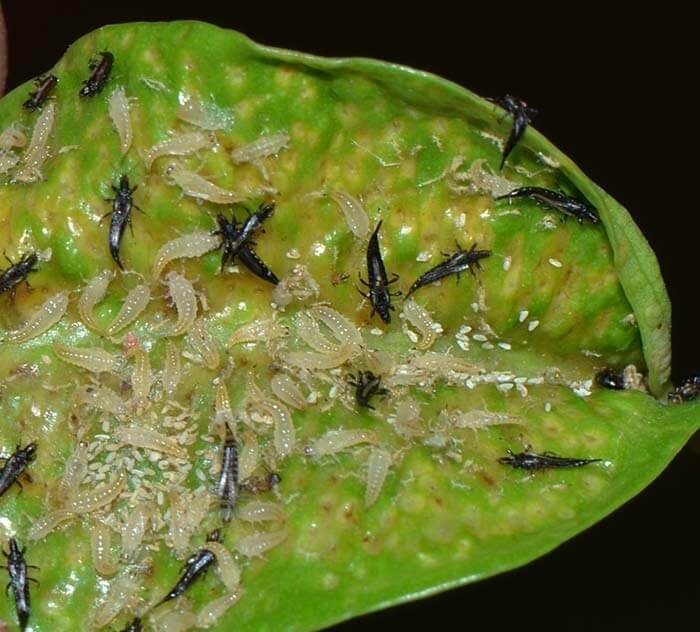 Thrips
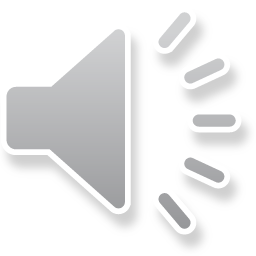 Joe Ostojá-Starzewski –Senior Entomologist
Fera Science Ltd., National Agri-Food Innovation Campus,  Sand Hutton, York, UK YO41 1LZ
August 2020
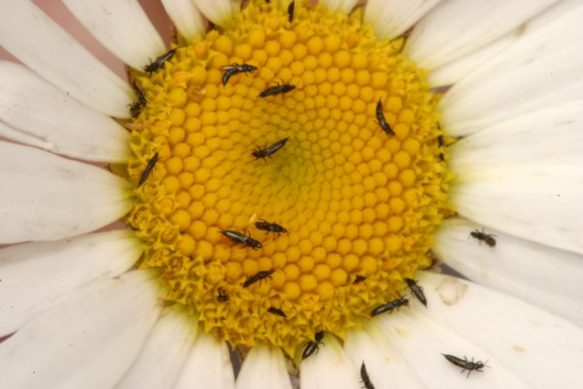 Thrips –Thysanoptera (= fringed-wing)
Worldwide: c. 6000 species
Mostly plant feeding
British list contains 160 established/ naturally occurring species
19 non-established incursions (including Thrips  palmi, Scirtothrips dorsalis)
PHSI interceptions of 52 other non-native species to date.
Regulated species
Thrips palmi
Scirtothrips dorsalis, S. aurantia, S. citri
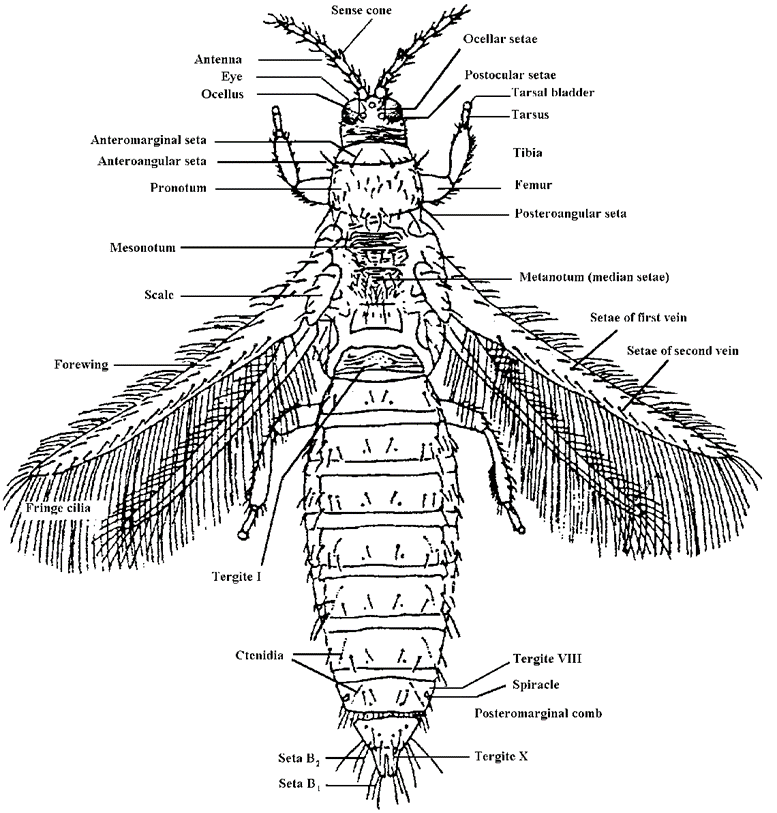 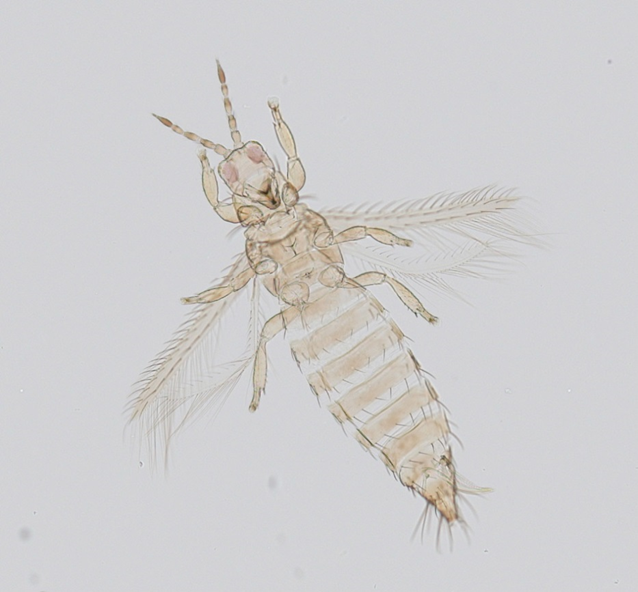 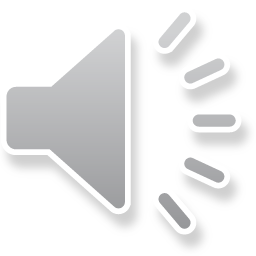 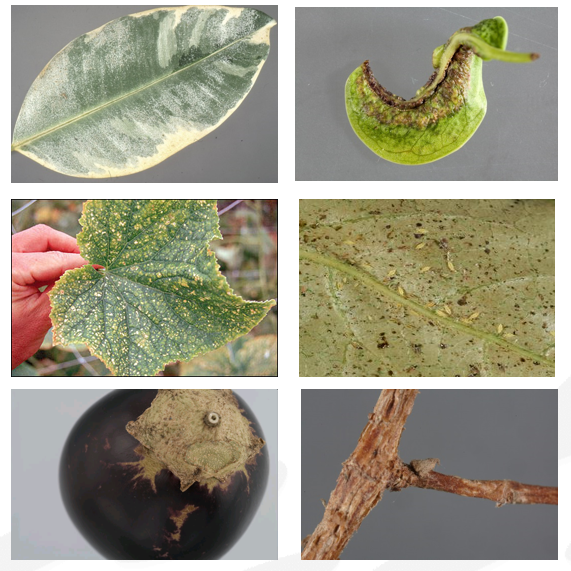 Detection
Thrips feed by piercing and sucking

Leaf silvering
Deformity, growth malfunction in host
Discoloration of upper leaf surface
Look on the underside of the leaf
In flowers, buds, leaf avils 
Hidden areas e.g. under clyces (calyx sing.)
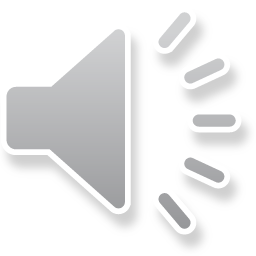 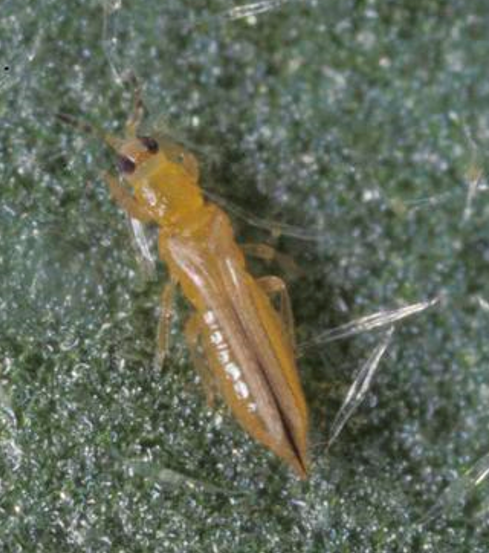 Thrips palmimelon thrips; EU annex designation 1A1
Polyphagous, 36+ families Solanaceae and Cucurbitaceae
Populations build up rapidly
Feed gregariously  
Scars and deformities on flowers, fruits and leaves
Edibles: aubergines, basil, peppers and cucumbers
Ornamentals: Chrysanthemums, Orchidaceae, Cyclamen, etc.
Tospovirus vector of: Capsicum Chlorosis virus, Melon yellow spot virus and Tomato Spotted Wilt Virus
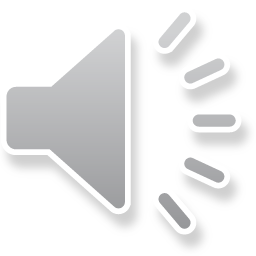 Field recognition
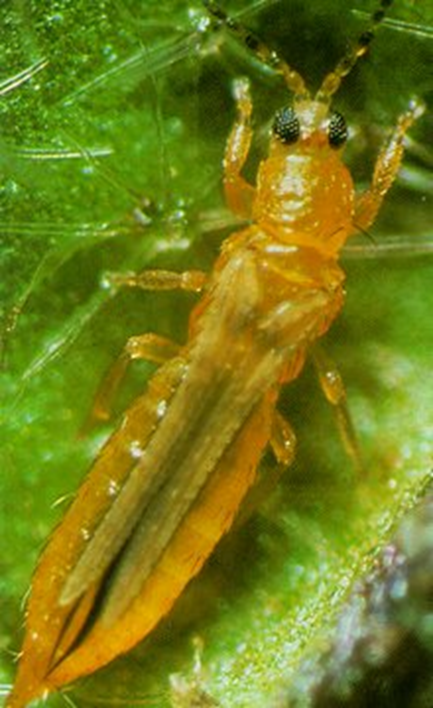 Adult females c.1.3 mm (males 1.0 mm) – Wings may or may not reach the end of the abdomen

Yellow body with only furthest antennal segments darkened (may appear orange-tinged)

Possible to confuse with numerous other native and non-native species, particularly Thrips flavus

S. aurantii, S.citri, S. dorsalis, some T. tabaci, and males of many species including F. occidentalis are also all or mostly yellow thrips
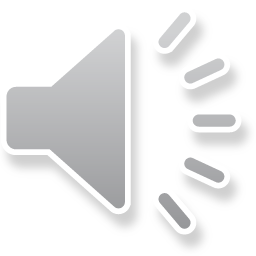 Immature stages
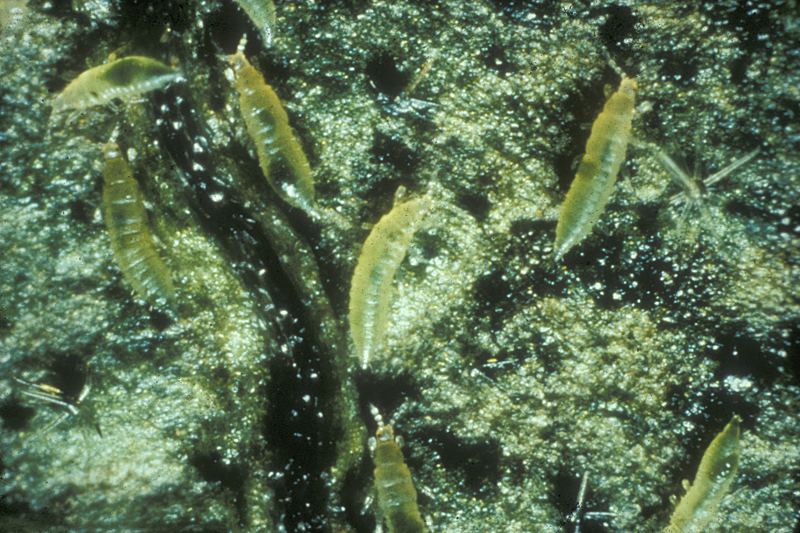 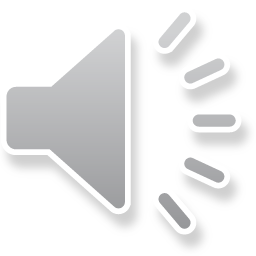 Thrips palmi - distribution
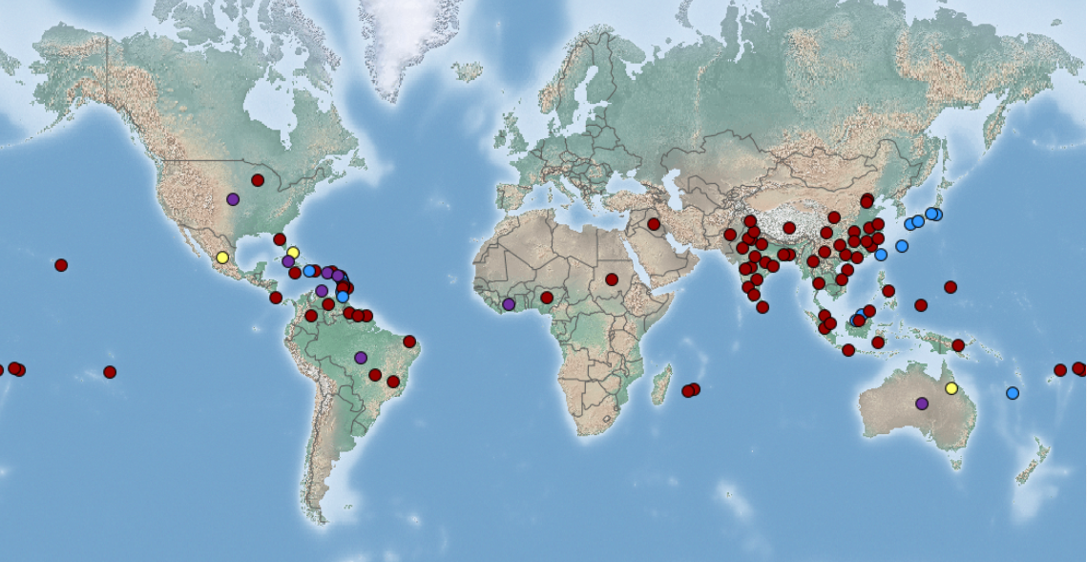 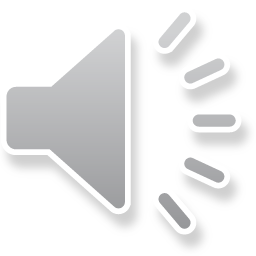 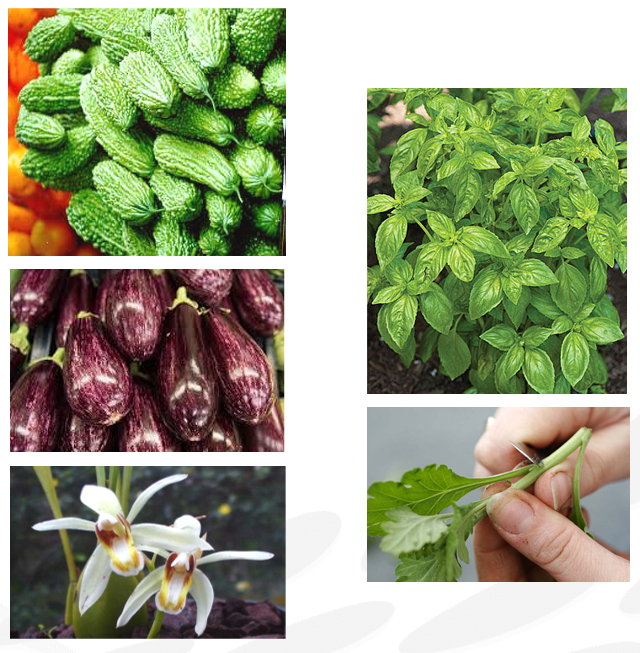 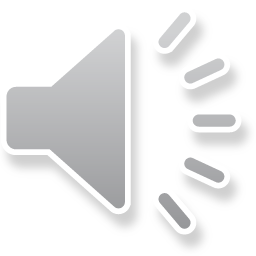 Interceptions
Nearly 600 confirmed interceptions 1996-date.
Bitter-gourd (265) and Aubergine (97)
Dominican Republic (126)
Thailand (119).
India (107) 
Ghana, Laos, Malaysia, Nigeria, Pakistan, Philippines, Sierra Leone, Sri Lanka & Vietnam
Orchids from Thailand, Malaysia, Singapore (106)
Chrysanthemum cuttings (108) mainly from Kenya, few from Brazil.
Scirtothrips spp.
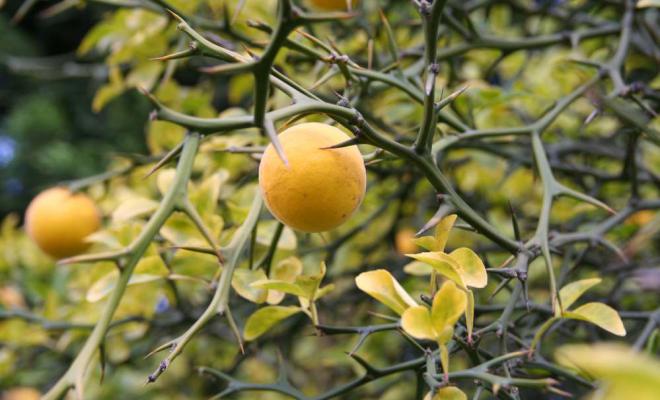 S. aurantii, S. citri, S. dorsalis

All are predominantly yellow thrips 
All are prohibited on Citrus, Fortunella and Poncirus,  but S. aurantii and, to an even greater extent, S. dorsalis are much more polyphagous with more than 100 other hosts recorded between them.
S. aurantii: intercepted twice, both ex. Kenya: in 2000 on Lisianthus (2♀ ); in 2013 on weed mixed with Coriandrum (1♀).
S. citri: 2 ♀ found at Kew gardens in 2008
S. dorsalis the most frequently intercepted
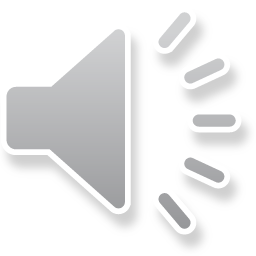 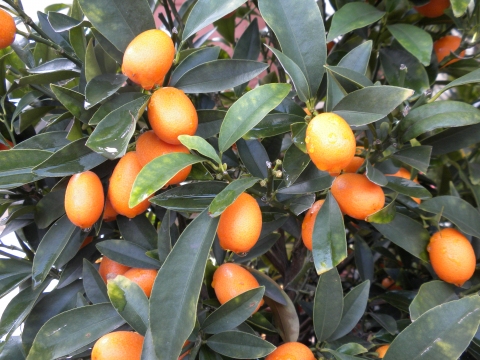 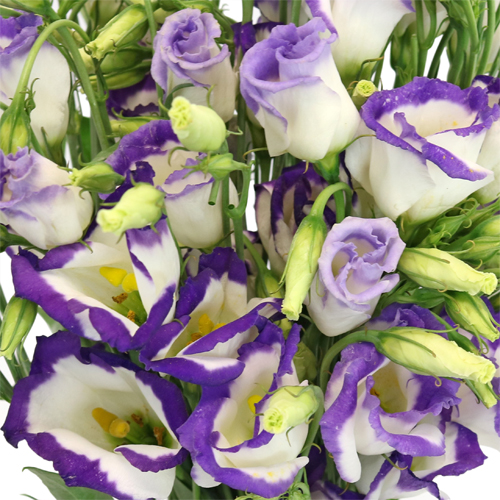 Scirtothrips dorsalis – chilli thrips
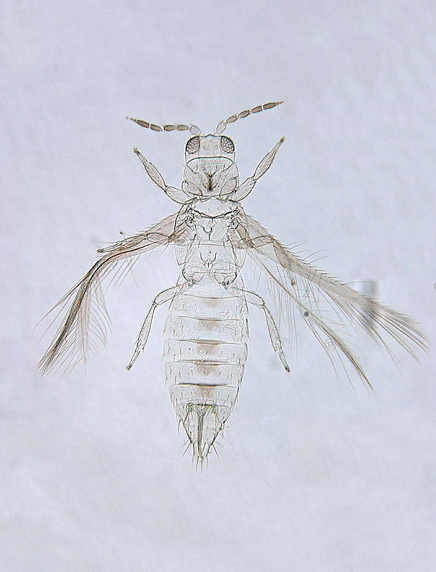 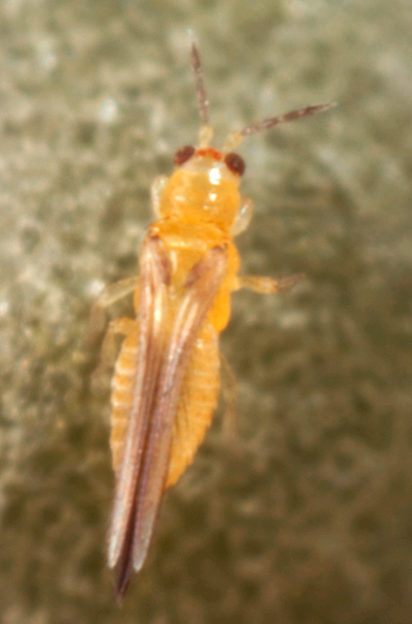 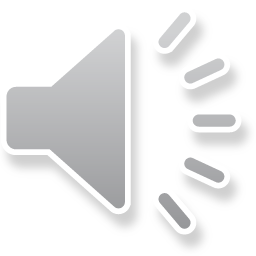 Scirtothrips dorsalis
Originally from SE Asia
During the past two decades it has been expanding its range                                                                                     - now present in Florida, the Caribbean, Israel, Kenya, West Africa, South Africa 
Now often intercepted by PHSI, @ 180 records since 1999 
Most frequently encountered on Momordica fruit from Kenya (73).
Also intercepted from Cayman Island, Ghana, India, Pakistan, Sri Lanka, Thailand and USA.
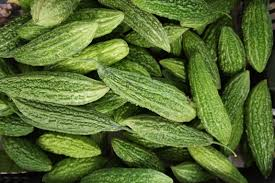 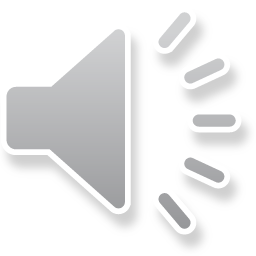 Scirtothrips dorsalis - distribution
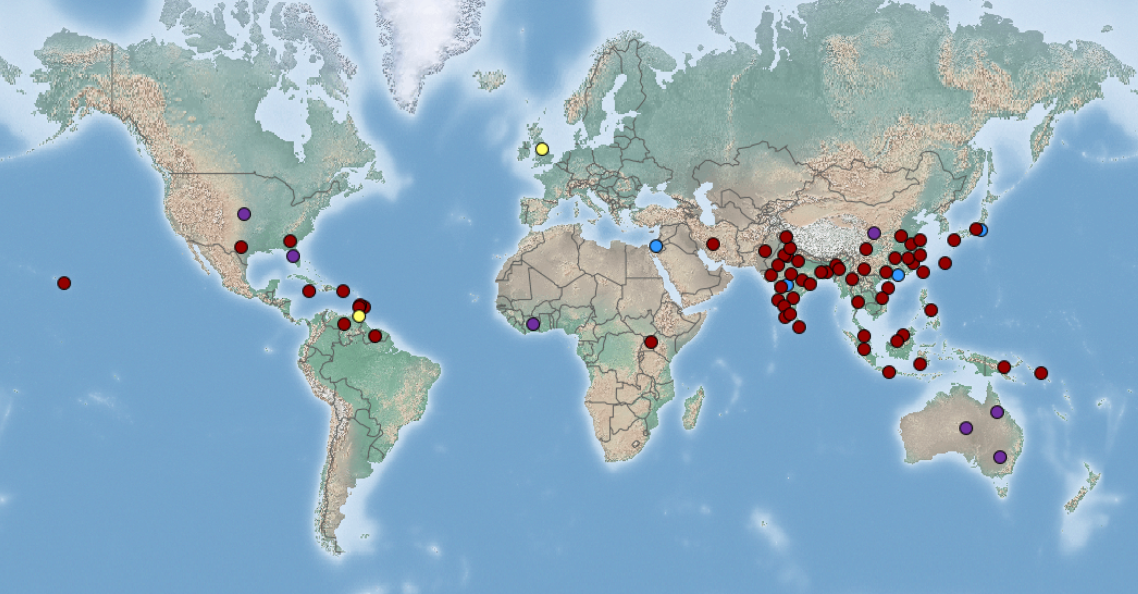 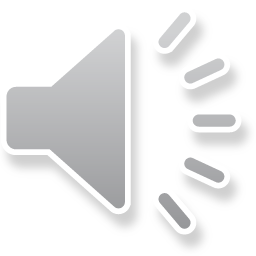 Thrips palmi & Scirtothips dorsalis
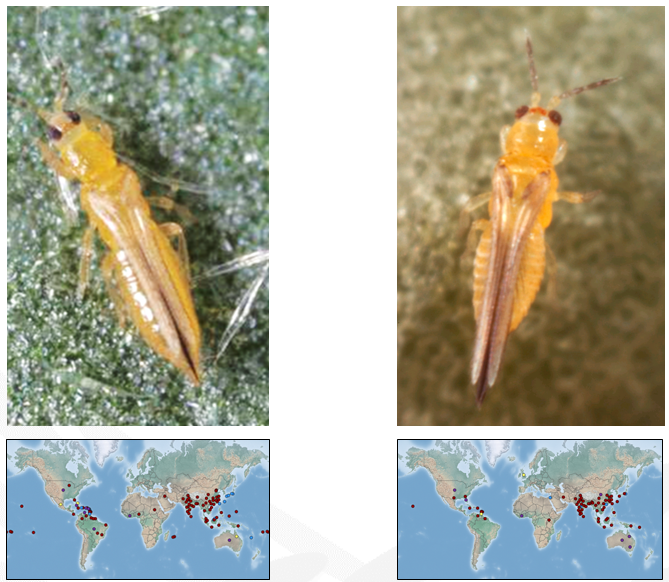 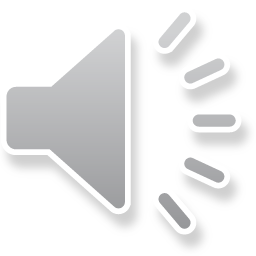